ШМО  ЕМЦ-2019
Презентация открытых уроков ШМО естественно-математического циклаСОШ 422018-2019 гг
Выставка-конкурс                                              работ учащихся 7-х классов                           «Юный картограф»
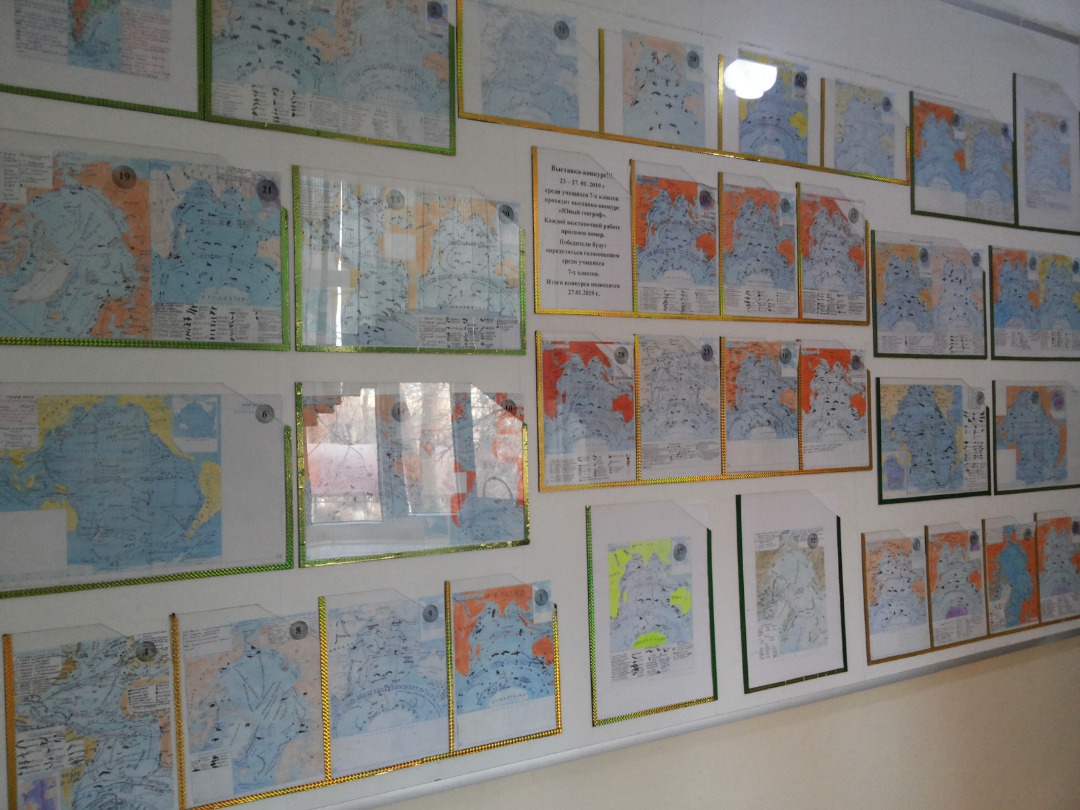 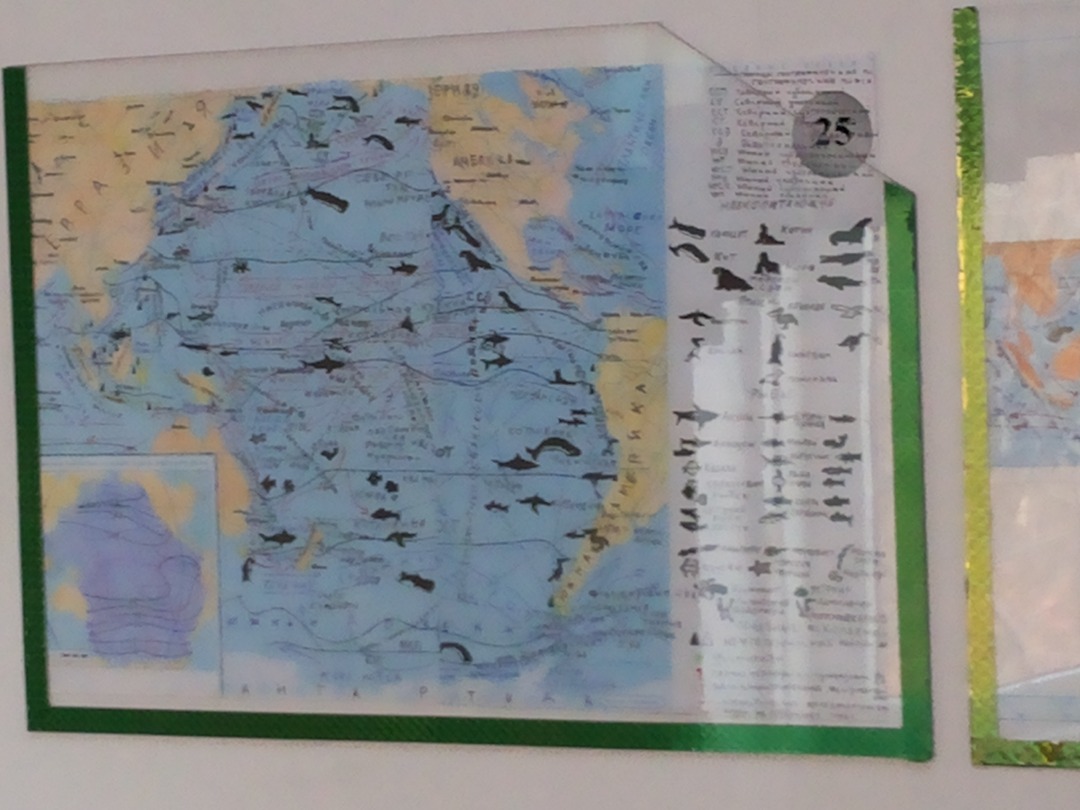 Открытие методического дня  ШМО естественно-математических наук
На открытом уроке химии у                                     Учителя Токтомамбетовой Анары Шариповны
На открытом уроке географии                   в 10 Е классе. Учитель – Байсалова Сакина Турусбековна
На уроке Физики в 8 классе.                   Урок ведет учитель Кебекова     Гульнара Жумакадыровна
Открытый урок математики.  Учитель – Саттарова Гульмайрам Абдинабиевна
На открытом уроке геометрии             у учителя жумабековой                    Майрам Жумабековны
Благодарим за                                          внимание!